Time, Talents, Treasures
Sermon Notes:
Colossians 3:23 – “Whatever you do, work at it with all your heart, as working for the Lord, not for human masters.”
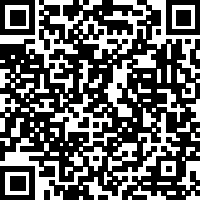 His Way Baptist Church
Keith Desso Douglas, Executive Pastor  - Derrick Keith Douglas, Pastor
1818 Esther St.  Houston, TX 77088
Time, Talent, Treasures
Ephesians 5:15-16
Time: Are We Using It Wisely?
Ephesians 5:15-16 – “Be very careful, then, how you live—not as unwise but as wise, making the most of every opportunity, because the days are evil.”
Time is a gift that cannot be _______ or ___________, only used wisely.
recovered
saved
What we give our time to reflects what we __________ the most.
value
intentional
God calls us to be ____________ with our time, prioritizing what truly matters.
Ephesians 5:15-16
Time, Talent, Treasures
2.  Talents: Are We Serving with Excellence?
1 Peter 4:10 – “Each of you should use whatever gift you have received to serve others, as faithful stewards of God’s grace in its various forms.”
Our talents are given to us not for __________ gain, but to __________ others and glorify God
personal
serve
When we don’t use our gifts, we are ____________ what God has entrusted to us.
neglecting
offer
We should develop our gifts and __________ them back to God in service.
Time, Talent, Treasures
Ephesians 5:15-16
3. Treasures: Do We Worship God or Wealth?
Matthew 6:24 – “No one can serve two masters. Either you will hate the one and love the other, or you will be devoted to the one and despise the other. You cannot serve both God and money.”
master
Money is a tool, not a __________ to be worshiped.
priority
How we handle our finances reveals the __________ of our heart.
Generosity is an act of _______ and faith in God’s provision.
trust
Time, Talent, Treasures
Ephesians 5:15-16
Weekly Challenge
Reflect – How are you using your time, talents, and treasures?
Act – Commit to improving one area this week.
Pray – Ask God to help you be a better steward of all He has given you.